Money and Budgeting
Hourly Rate
The national minimum wage is based on a wage per hour and applies to all jobs in the UK. This is reviewed by the government annually.

What do you think is the minimum hourly wage for someone under the age of 18 in the UK? 


What do you think is the minimum hourly wage for someone 25 years or older in the UK? 


Are these amounts more or less than you thought they might be?
As of 2019, it is £4.35 or if you are an apprentice, £3.90.
As of  2019, it is £8.21.
Weekly Pay
A typical employee (a person who works for someone else) works 37.5 hours a week.  

Full-time employees are generally at work for at least 40 hours but their break is usually unpaid.
Assuming they earn minimum wage, calculate these weekly wages before any deductions (tax, national insurance, etc). This is called the gross pay.
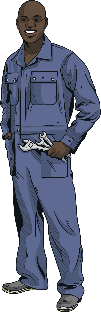 Su-Ling is an apprentice working 35 hours a week.
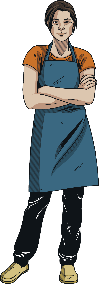 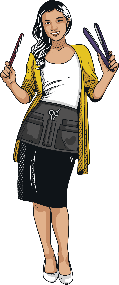 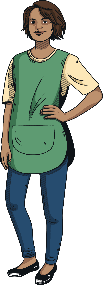 Karin is 25 and works 37.5 hours a week.
Jo is a 17-year-old student and works 20 hours a week.
Tony is 21 and works 40 hours a week.
20 × 4.35 = £87
40 × 7.70 = £308
37.5 × 8.21 = £307.88
35 × 3.90 = £136.50
Bills, Bills and Bills
Mind map all the bills you think you would have to pay if you lived in your own place without any parents or carers.
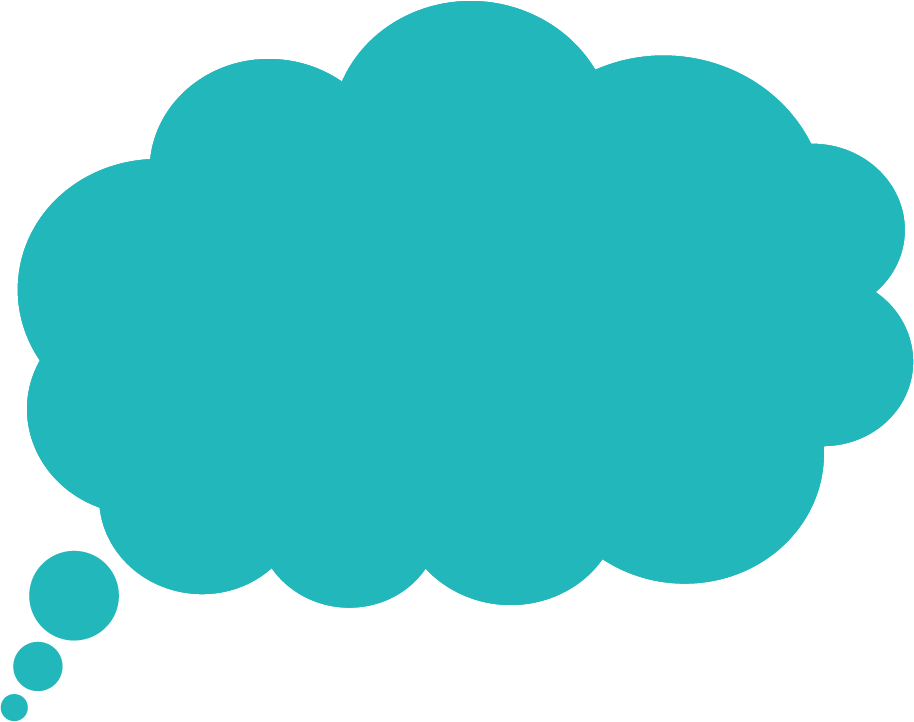 I want to live on my own…
Essential Bills or Luxury Items?
Place the following under the headings:
home phone
streaming TV subscription
house insurance
sweets
bus fare/petrol
designer clothes
soft drinks
rent or mortgage
mobile phone
internet
gas/electric/oil
council tax
TV licence
food
water bill
Essential Bills or Luxury Items?
Place the following under the headings:
house insurance
home phone
rent or mortgage
bus fare/petrol
mobile phone
gas/electric/oil
TV licence
designer clothes
council tax
I want to live on my own…
soft drinks
food
streaming TV subscription
water bill
internet
sweets
Are there any you disagree with?
When could the (not sure) items be essential bills?